CSE 421
Divide and Conquer

Yin Tat Lee
1
Quiz
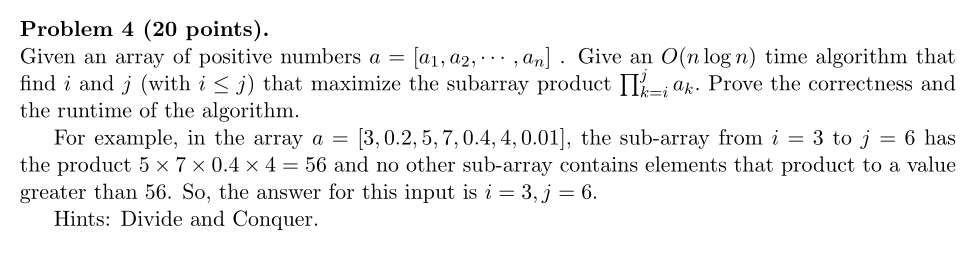 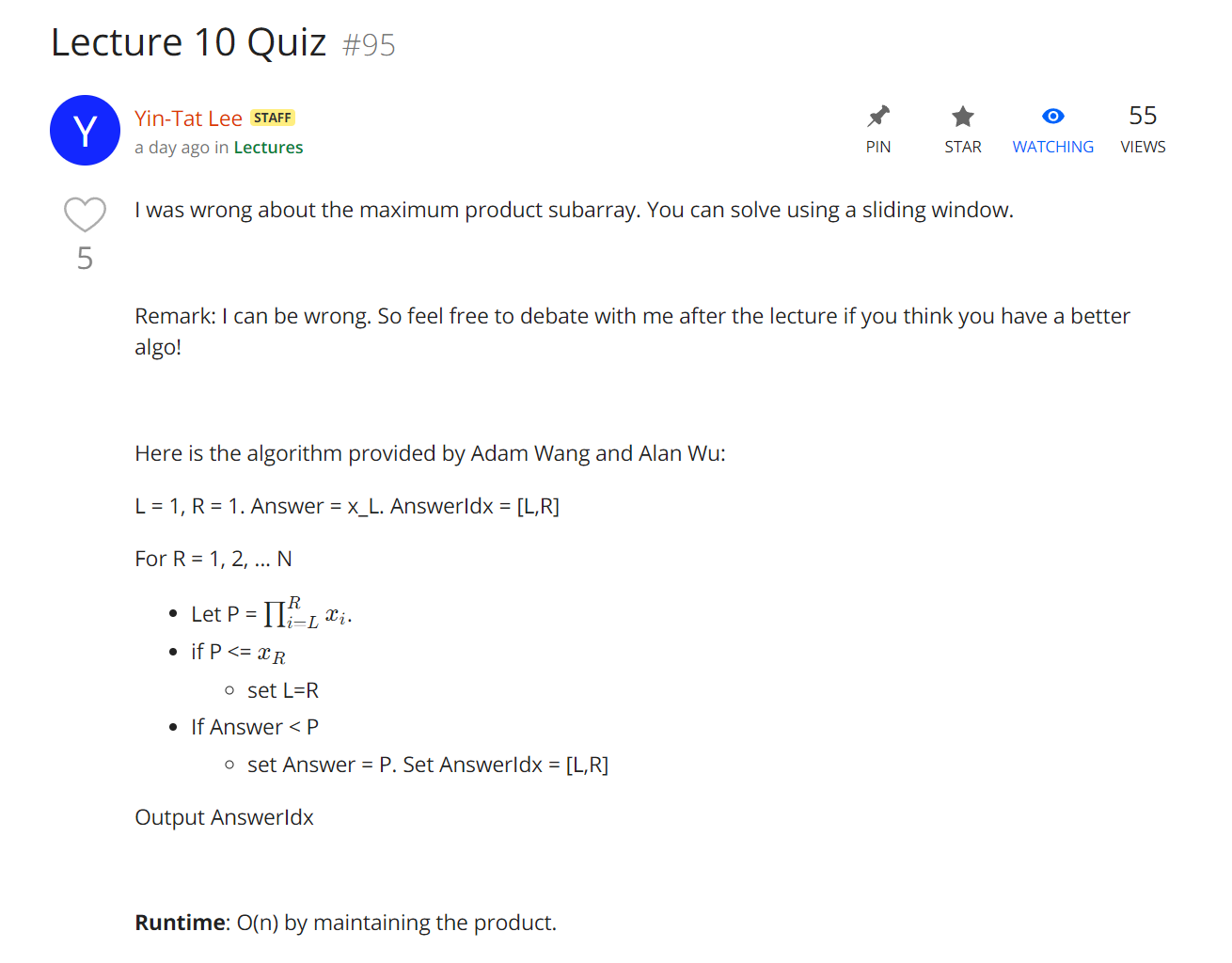 Master Theorem
Proving Master Theorem
Problem size
cost
# probs
Master Theorem
# of problems increases slower
than the decreases of cost.
First term dominates.
# of problems increases faster
than the decreases of cost
Last term dominates.
A Useful Identity
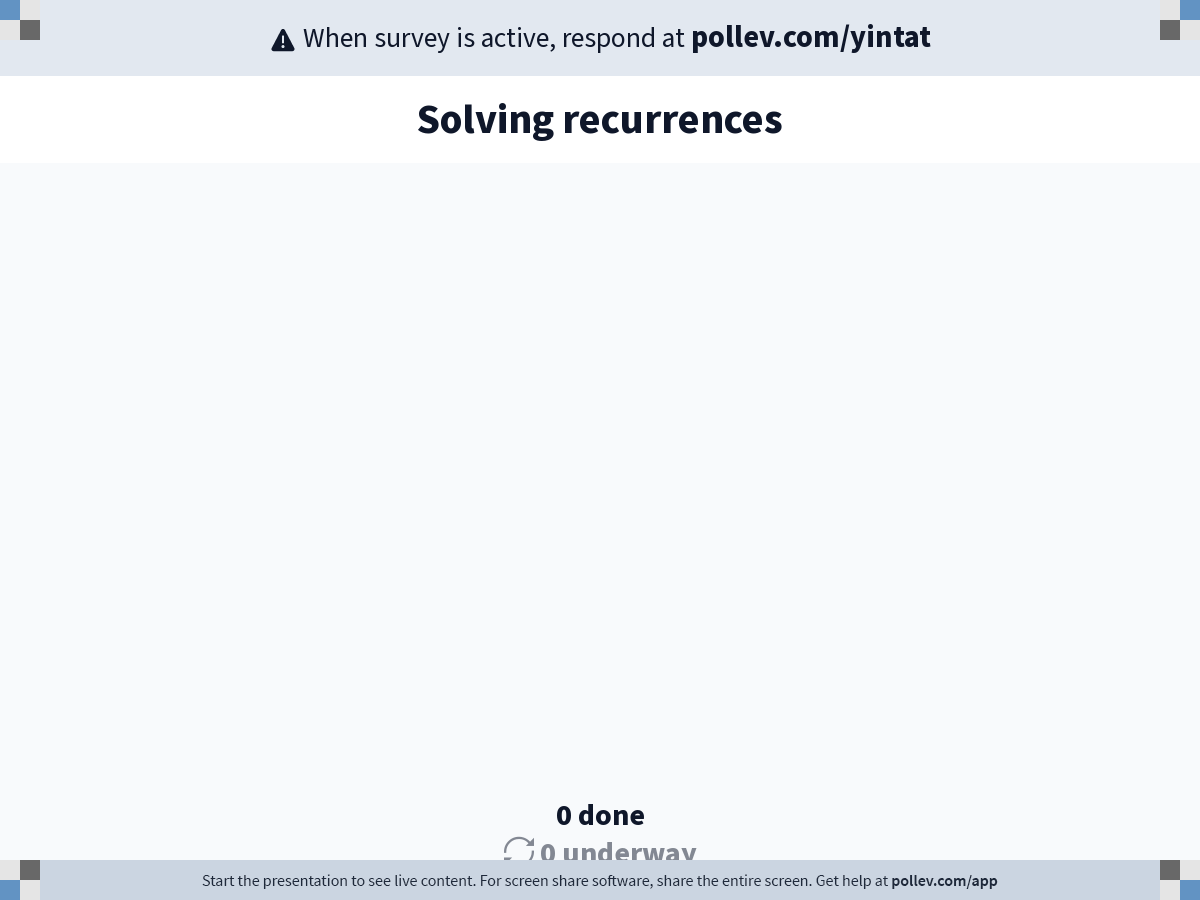 9
[Speaker Notes: Poll Title: Do not modify the notes in this section to avoid tampering with the Poll Everywhere activity.
More info at polleverywhere.com/support

Solving recurrences
https://www.polleverywhere.com/surveys/5xCVO0YPLb5tgeVvaeGdn?display_state=chart&activity_state=opened&state=opened&flow=Engagement&onscreen=persist]
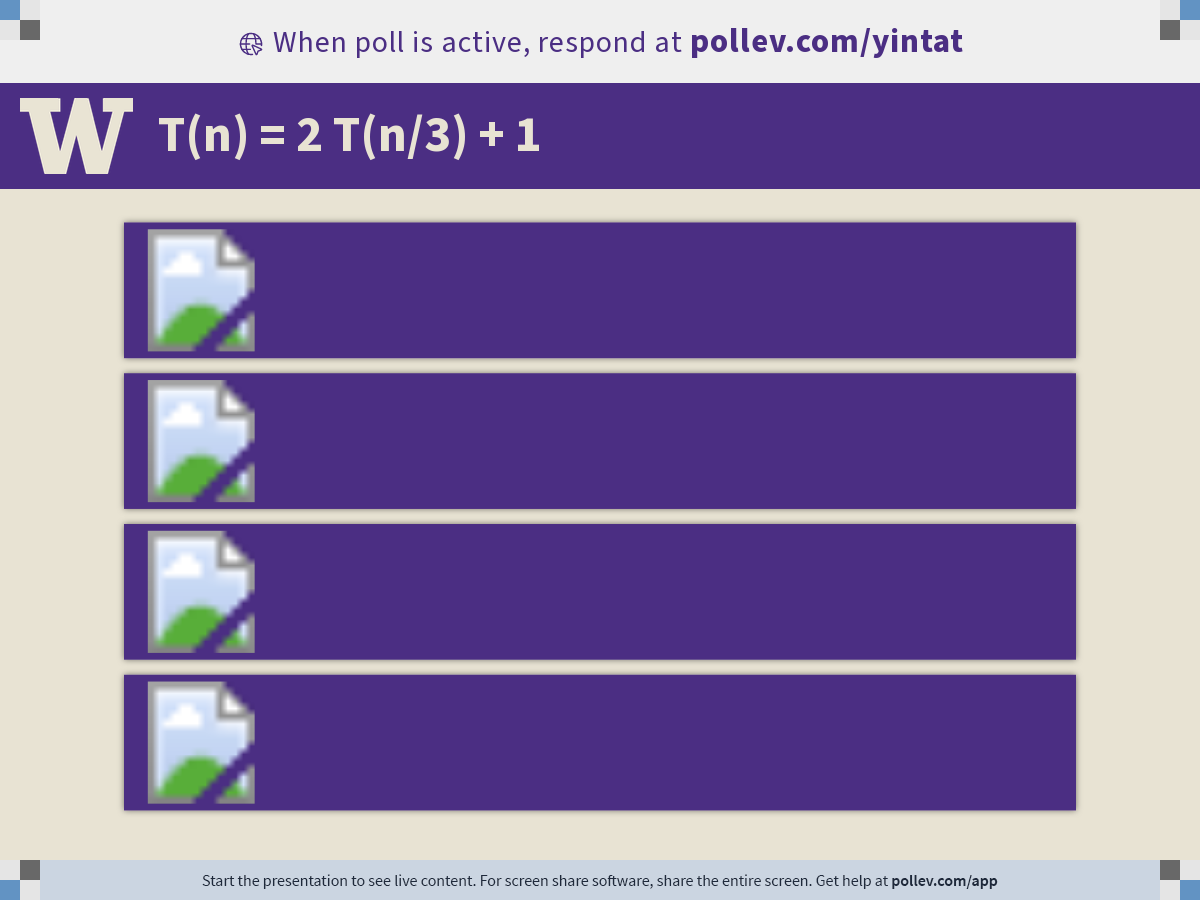 10
[Speaker Notes: Poll Title: Do not modify the notes in this section to avoid tampering with the Poll Everywhere activity.
More info at polleverywhere.com/support

T(n) = 2 T(n/3) + 1
https://www.polleverywhere.com/multiple_choice_polls/Ul7K8vy70MZYxczA38GKl?display_state=chart&activity_state=opened&state=opened&flow=Engagement&onscreen=persist&hide=instructions]
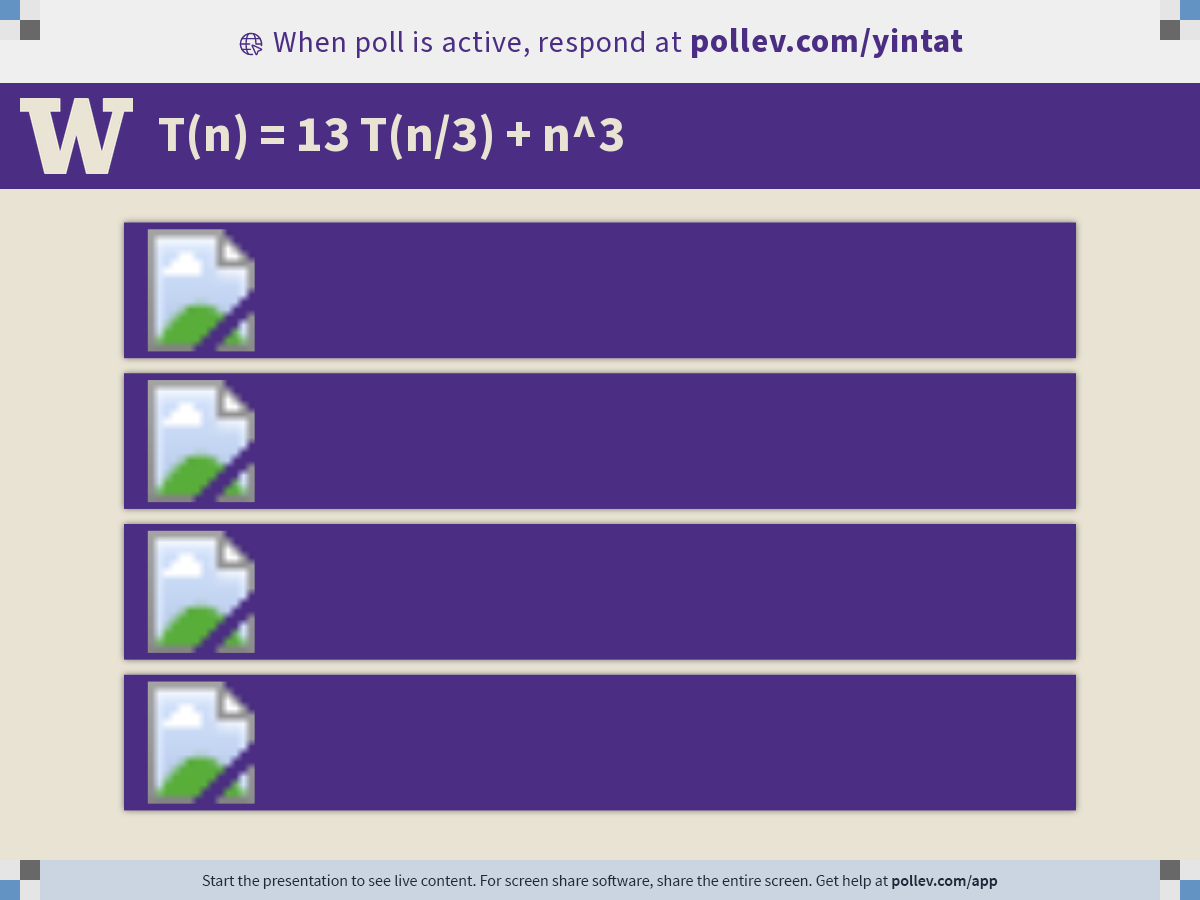 11
[Speaker Notes: Poll Title: Do not modify the notes in this section to avoid tampering with the Poll Everywhere activity.
More info at polleverywhere.com/support

T(n) = 13 T(n/3) + n^3
https://www.polleverywhere.com/multiple_choice_polls/lPHCYmLPXKuPCnrWeoggm?display_state=chart&activity_state=opened&state=opened&flow=Engagement&onscreen=persist&hide=instructions]
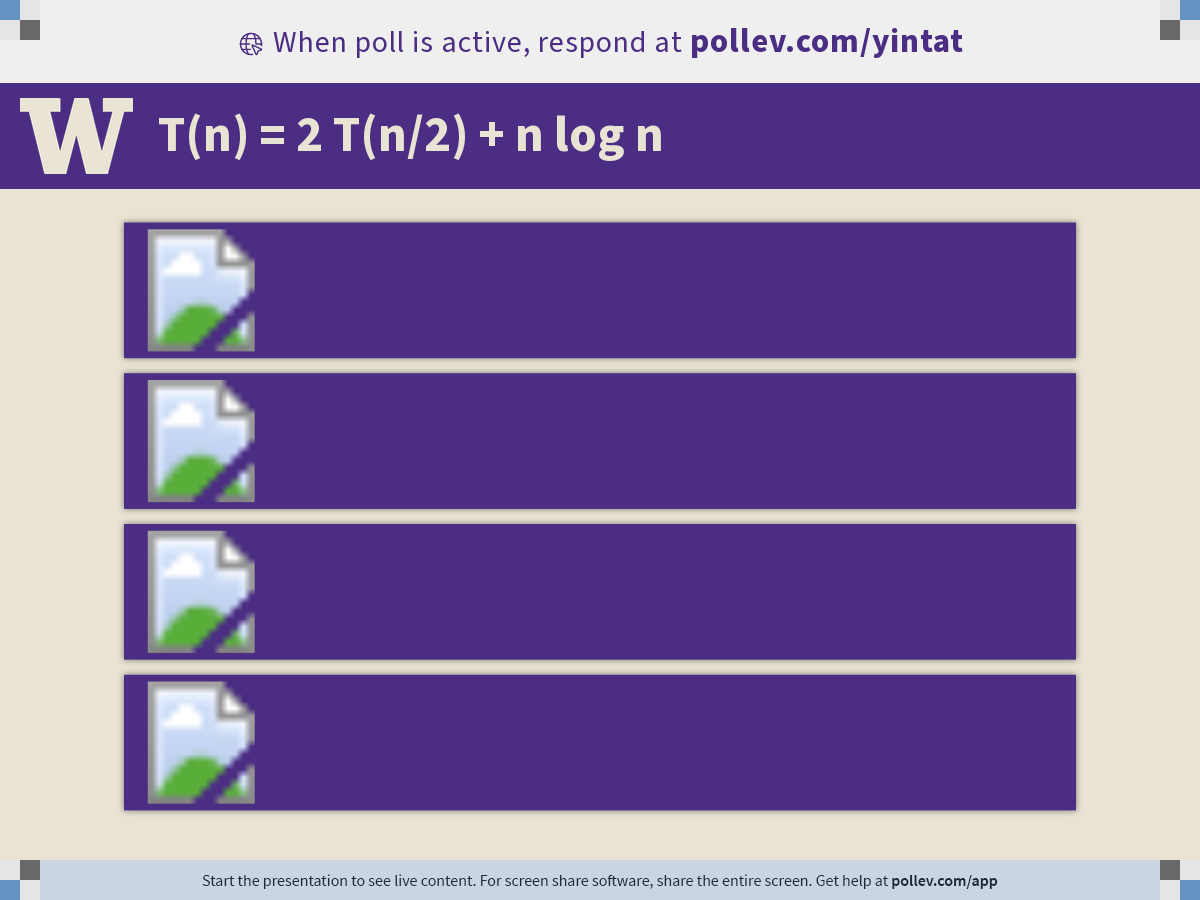 12
[Speaker Notes: Poll Title: Do not modify the notes in this section to avoid tampering with the Poll Everywhere activity.
More info at polleverywhere.com/support

T(n) = 2 T(n/2) + n log n
https://www.polleverywhere.com/multiple_choice_polls/t8HRPtigGpxn0IaAnAyNA?display_state=chart&activity_state=opened&state=opened&flow=Engagement&onscreen=persist&hide=instructions]
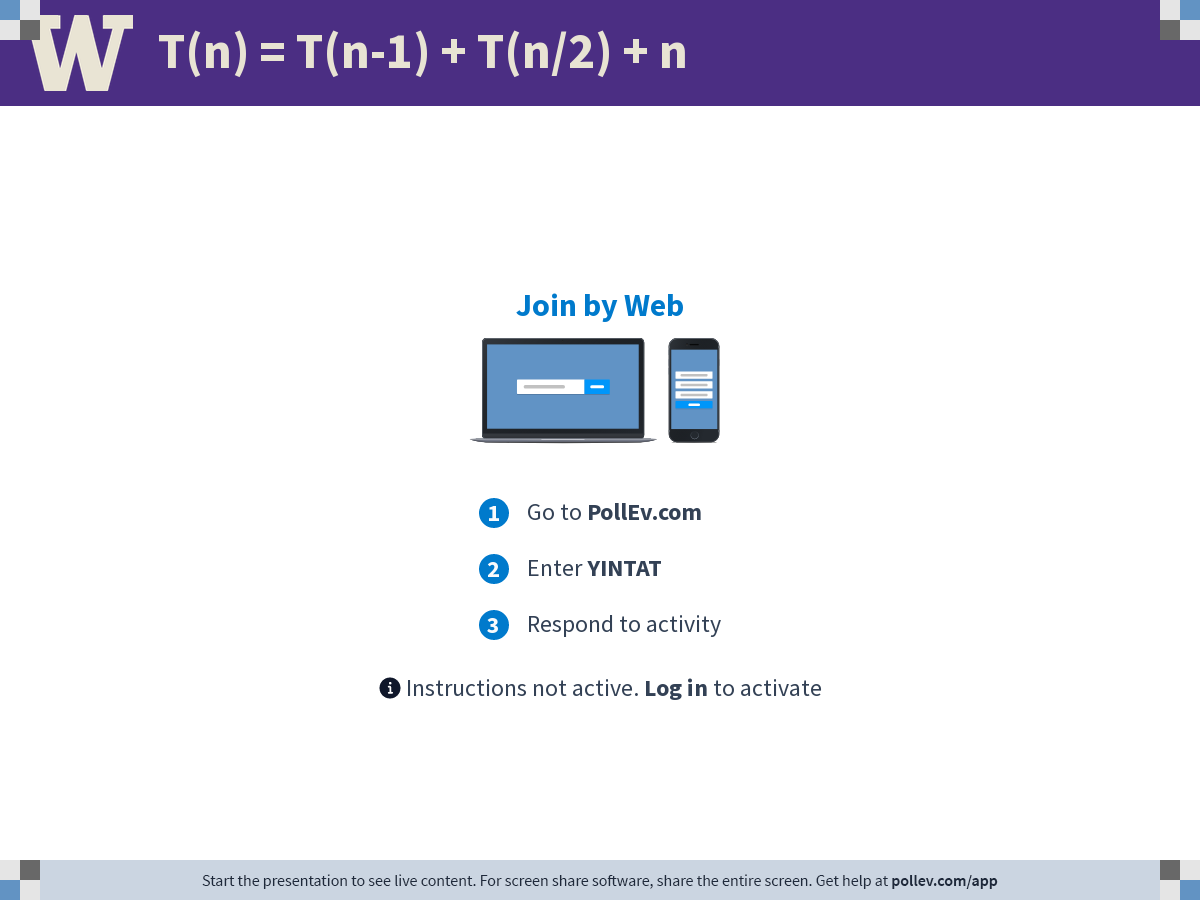 13
[Speaker Notes: Poll Title: Do not modify the notes in this section to avoid tampering with the Poll Everywhere activity.
More info at polleverywhere.com/support

T(n) = T(n-1) + T(n/2) + n
https://www.polleverywhere.com/free_text_polls/ST54BFvbcoKwcPSGgGnTS?display_state=chart&activity_state=opened&state=opened&flow=Engagement&onscreen=persist&hide=instructions]
Finding the Closest Pair of Points
Closest Pair of Points (1-dimension)
4.8
11
1
4
7
13
2
11.5
8.2
16
19
Closest Pair of Points (2-dimensions)
Closest Pair of Points (2-dimensions)
No single direction along which one 
can sort points to guarantee success!
Divide & Conquer
How ?
L
8
21
12
Why the strip problem is easier?
Key Observation
L
7
6
5
21
4
3
12
2
1
=12
Almost 1D Problem
j
49
31
30
½
29
29
½
28
i
27
26
25


Where is the bottleneck?
Closest Pair (2 dimension)
Closest Pair Analysis
Closest Pair (2 dimension) Improved
Quiz
How to solve closest pair in 3 dimension?
Median
Selecting k-th smallest
An Idea
Can be computed in 
linear time
How to choose w?
Assume all numbers are distinct for simplicity.
w
Assume all numbers are distinct for simplicity.
Asymptotic Running Time?
An Improved Idea
Can we do it even better?
Integer Multiplication
Integer Arithmetic
1
1
1
1
1
1
0
1
1
1
0
1
0
1
0
1
Add
+
0
1
1
1
1
1
0
1
1
0
1
0
1
0
0
1
0
1
1
0
1
0
1
0
1
*
0
1
1
1
1
1
0
1
1
1
0
1
0
1
0
1
0
0
0
0
0
0
0
0
Multiply
1
1
0
1
0
1
0
1
1
1
0
1
0
1
0
1
1
1
0
1
0
1
0
1
1
1
0
1
0
1
0
1
1
1
0
1
0
1
0
1
0
0
0
0
0
0
0
0
0
1
1
0
1
0
0
0
0
0
0
0
0
0
0
1
35
Divide and Conquer
Key Trick: 4 multiplies at the price of 3
Key Trick: 4 multiplies at the price of 3
B
A
Integer Multiplication (Summary)
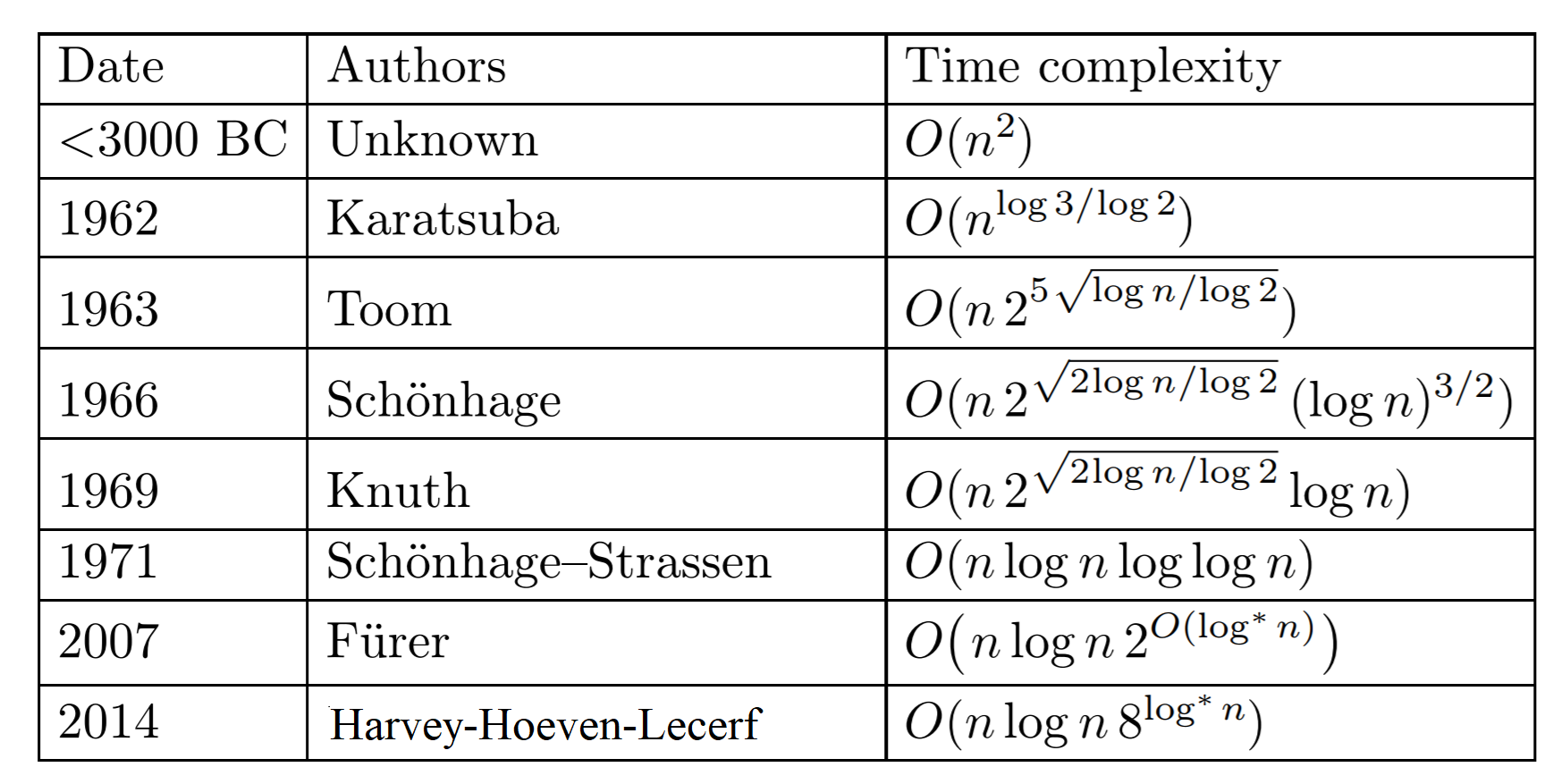 Integer Multiplication (Summary)
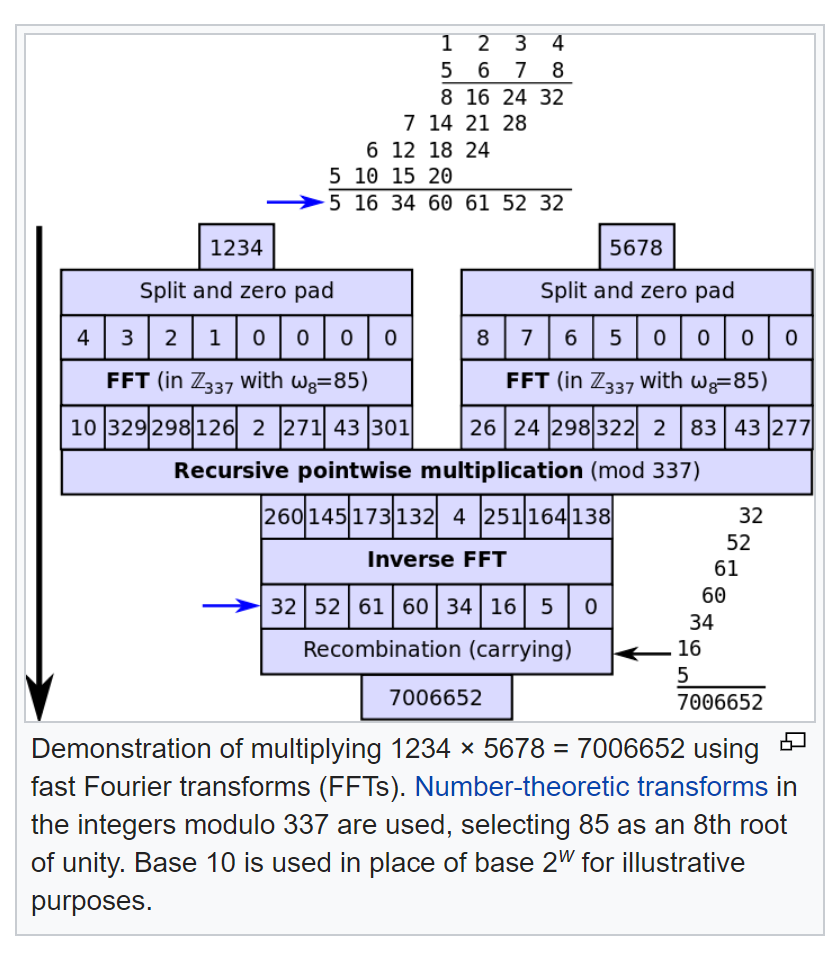 40
Matrix Multiplication
Multiplying Matrices
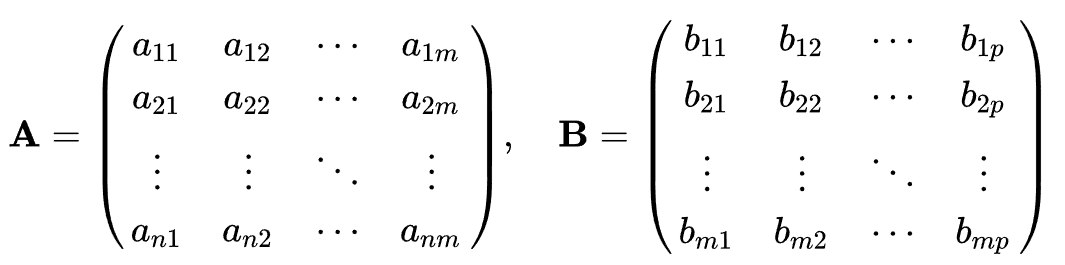 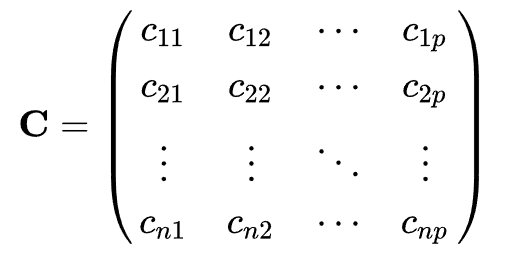 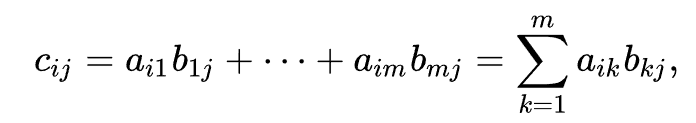 42
Question: Why matrix multiplication is defined in such way?
Multiplying Matrices
43
Multiplying Matrices
44
Multiplying Matrices
A11
A12
B11
B12
A21
B21
B22
A22
A11B11+A12B21
A11B12+A12B22
A21B11+A22B21
A21B12+A22B22
45
Simple Divide and Conquer
A11
A12
B11
B12
A21
B21
B22
A22
A11B11+A12B21
A11B12+A12B22
=
A21B11+A22B21
A21B12+A22B22
46
Strassen’s Divide and Conquer Algorithm
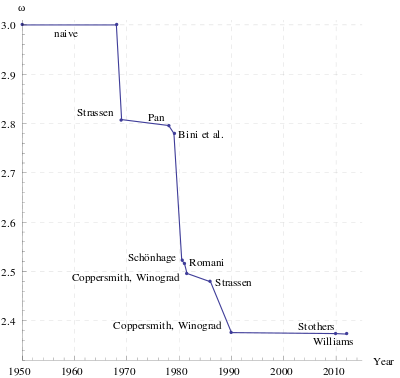 47
Strassen’s Divide and Conquer Algorithm
Naive
Strassen
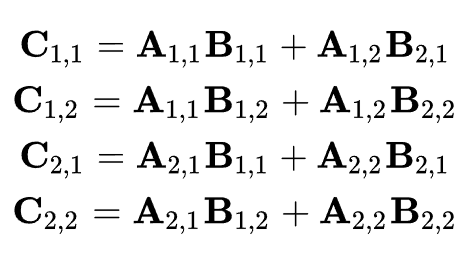 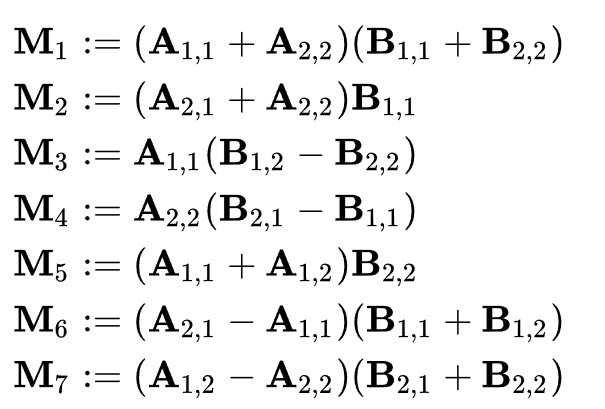 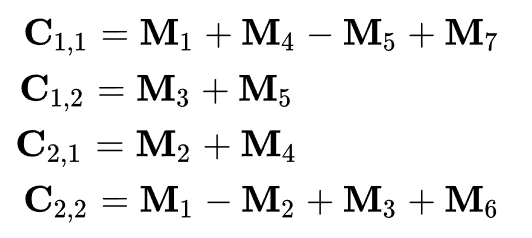 How did Strassen come up with his matrix multiplication method?
Stackexchange: I've been told no-one really knows, anything would be mainly speculation.
48